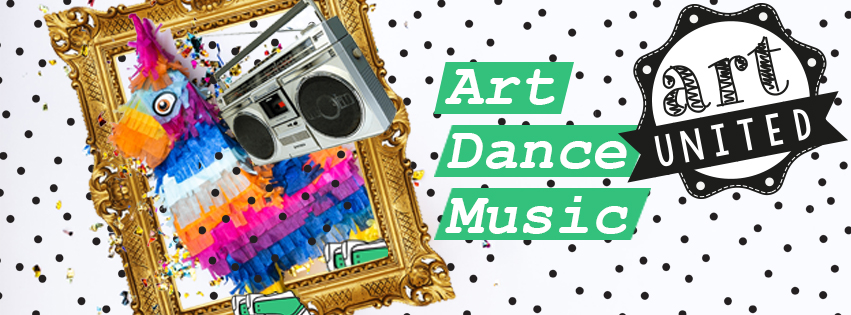 Isla de KlerkStagiaire Studi073
Leonie Gossens Projectleider Studi073
Huis73 te ‘s-Hertogenbosch
Huis voor bibliotheek & cultuur
Instagram: @huis73.nl & @studi073
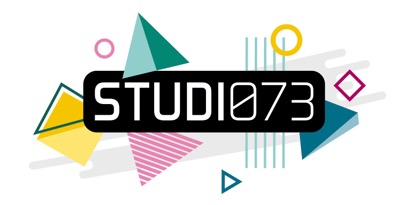 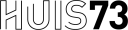 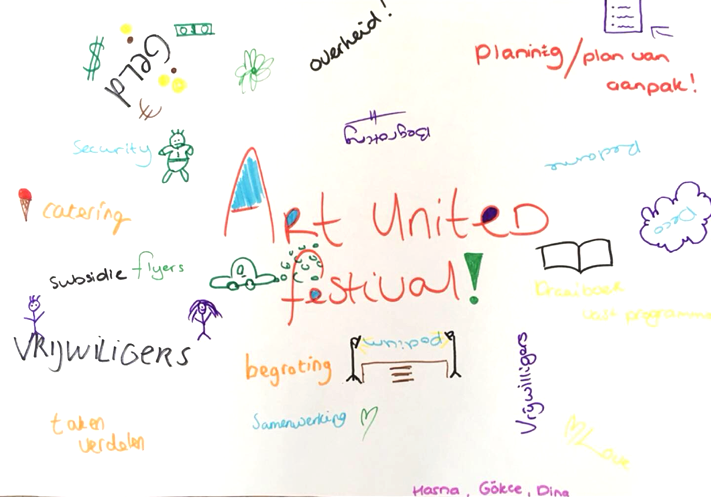 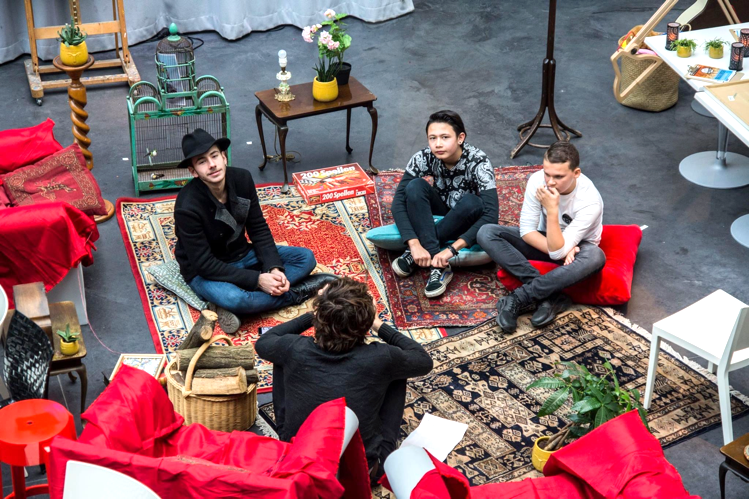 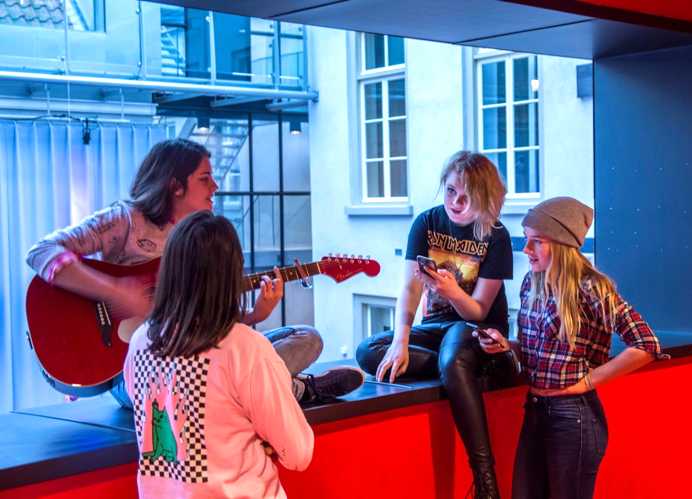 Bossche scholieren, 10 tot 21 jaar

Iedereen is welkom
Creatief en organisatorisch
On stage en backstage
Samen en individueel
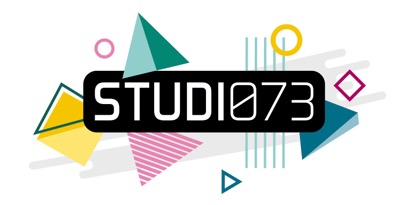 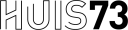 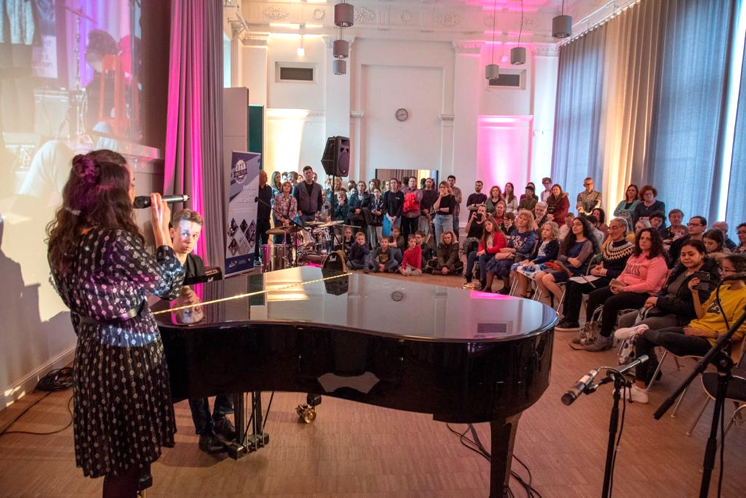 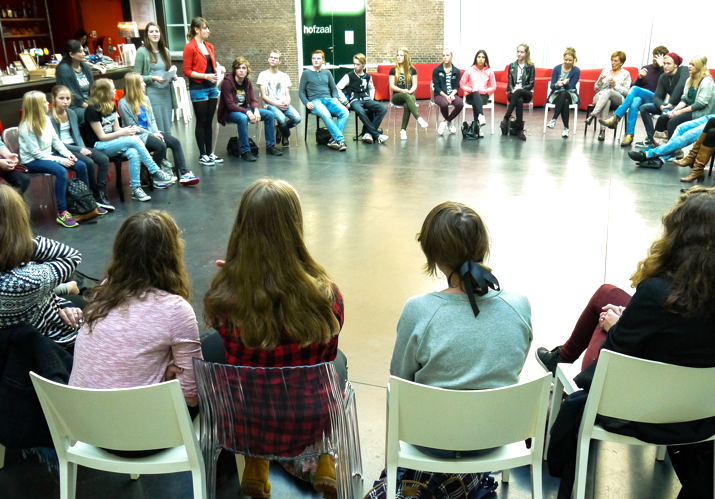 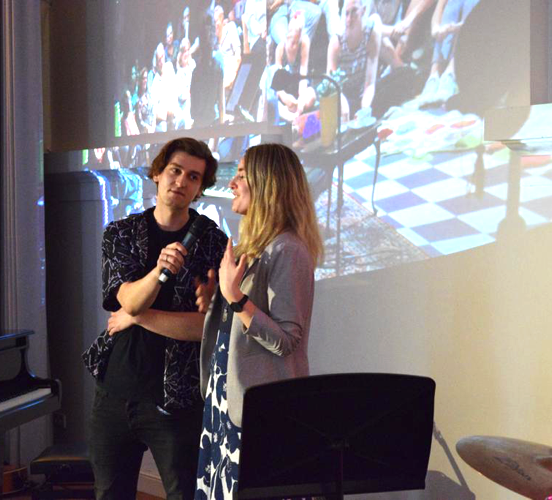 Kennismaken met creativiteit en gezelligheid
Kick off, coaching en oefenperiode, Try Out en Art United Festival + follow up

Eerste 5 edities : Bij Huis73 en jongerencentra
Zesde editie: online community en workshopdag
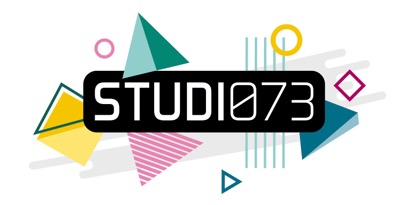 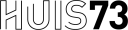 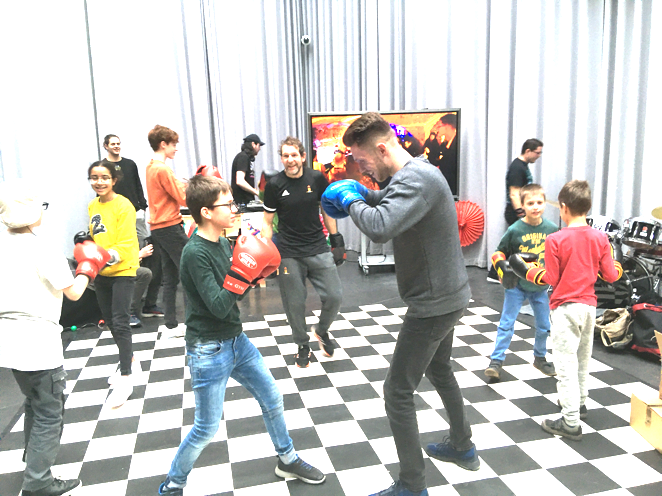 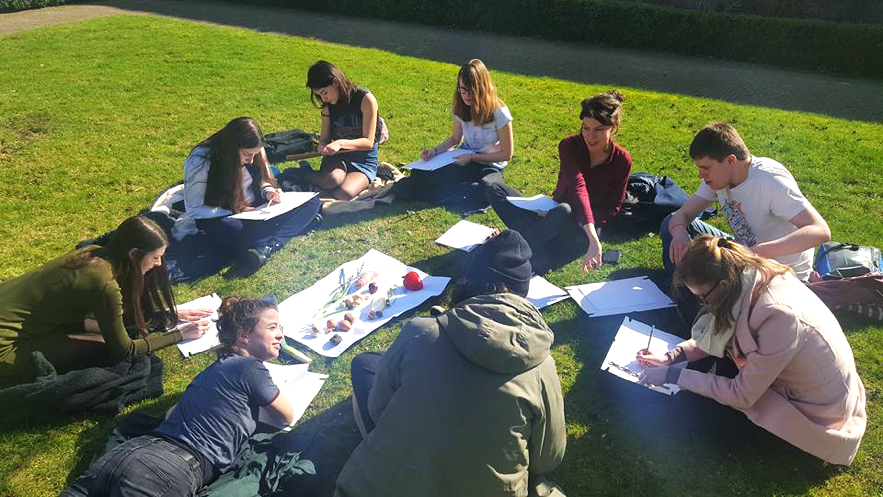 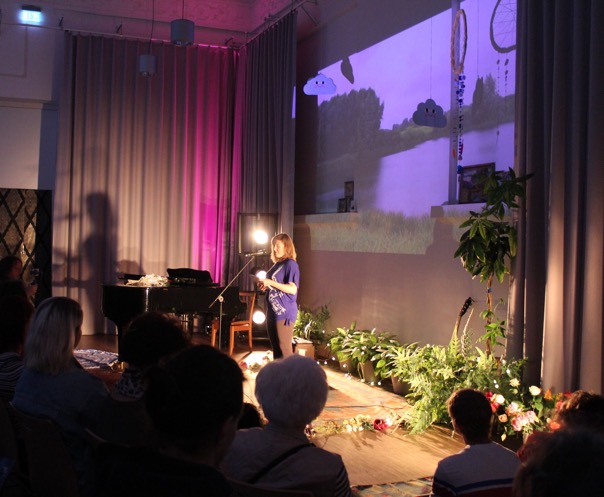 Coaches: professionele kunstvakdocenten
Crew: studenten social work, pedagogiek, evenementenorganisatie, maatschappelijke stages én deelnemers
Werken aan persoonlijke leerdoelen: creatief, mentaal, sociaal, organisatorisch, sportief
Coachend begeleiden, buddy’s, learning by doing, peereducation, intrinsieke motivatie
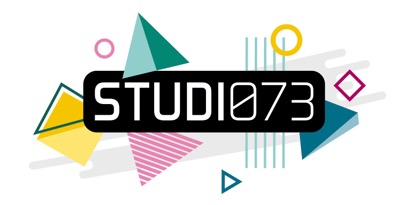 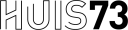 Filmpje Melica
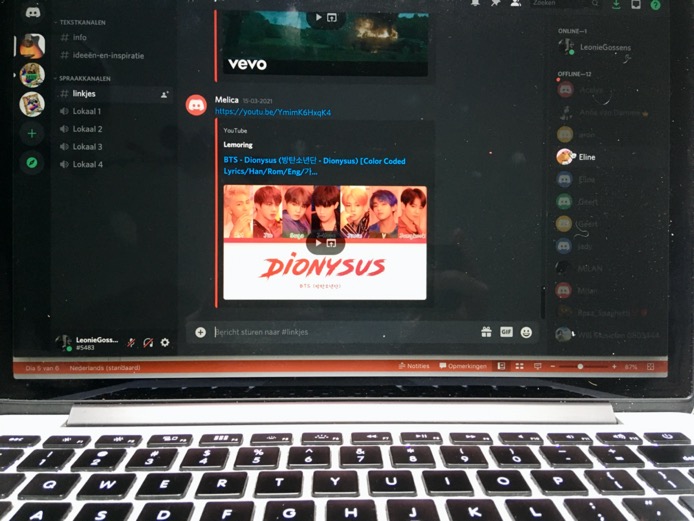 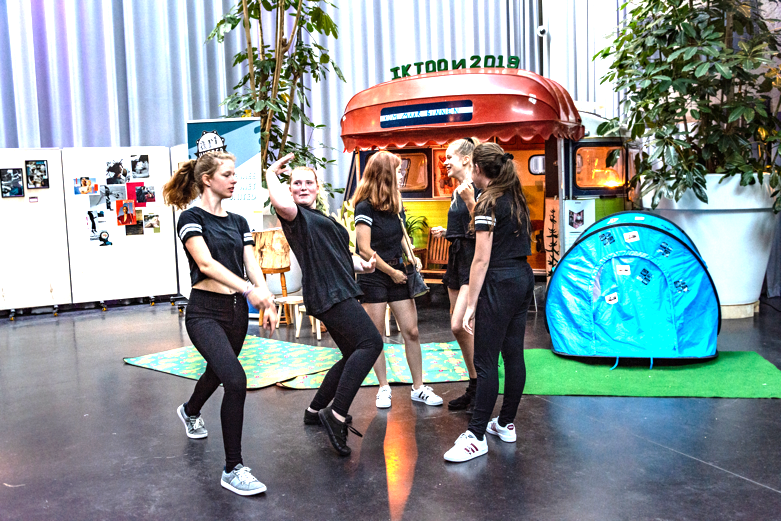 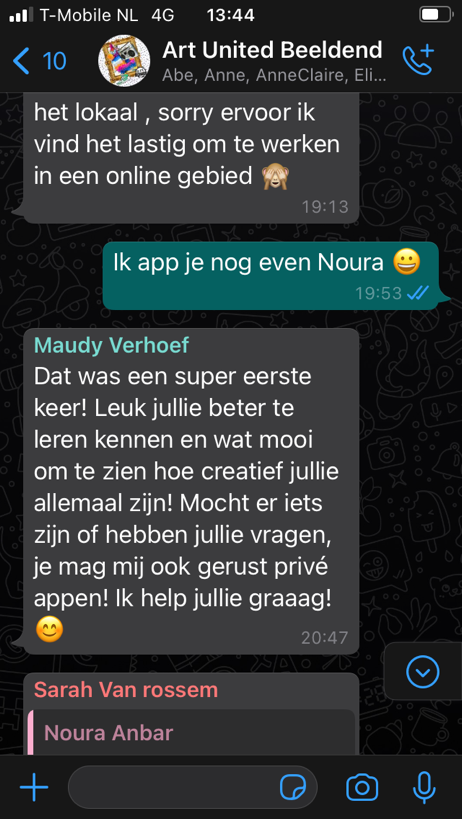 Ontwikkelen van growth mindset
Groei van:
creatieve vaardigheden
zelfbeeld en zelfvertrouwen
sociale vaardigheden en sociale contacten
organisatorisch vermogen
zelfregulerend vermogen, regie over eigen leven
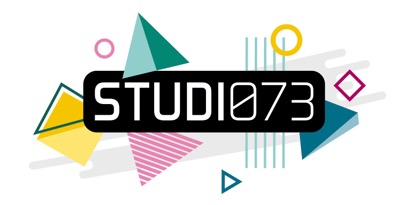 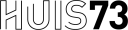